Kendini tanımada boyutlar
İçerik
KENDİMİZİ TANIMLAMAMIZ…..
…bir insanımdır.

İyi niyetli, cimri, fedakar, arkadaş canlısı, tembel, başarılı, sorumluluk sahibi, utangaç… 
Ne kadar doğru? Gerçekle ne kadar örtüşüyor?
Kendini Tanıma Uygulaması
Açık alan az/ çok  ?
Kendini Tanıma Uygulaması
1.Öz şemalar: 
İnsanların bilgi oluşturmasına yardım eden bilgi yapılarıdır. 
Herhangi bir durum,nesle ile ilgili kafamızda oluşmuş bilgi topluluğu. 

Başkalarının bizdeki şemaları ?
Bizim başkalarındaki şemalarımız?
Bu şemalar gerçekle ne derece örtüşüyor?
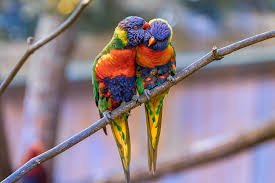 Kendini Tanıma Uygulaması
2.Sosyal algı: Diğer insanlar hakkındaki anlayışımızı şekillendirir. 
Tanımlayıcı olarak kullanma: Başkalarını, kendimizde tanımlayıcı olarak gördüğümüz niteliklerle tanımlarız. 
Kendinizi zeki ve yaratıcı biri olarak görüyorsanız, karşınızdaki insanlarda da bu bilgileri arar, onları değerlendirirken bu bilgileri kullanırız.
Kendini zeki ve yaratıcı olarak gören Umut, arkadaşını tanımlarken bu iki özellik kapsamıda tanımlar
-Arkadaşım  Ahmet ile mutlaka tanışmalısın.Gerçekten çok akıllı ama pek yaratıcı değil.
Referans noktası olarak kullanma:Kendi şartlarımızla eşit veya daha fazla  olma durumuna göre tanımlarız
Zeynep çok çalışkandır (en az benim kadar çalışıyor, notları benimki kadar iyi hatta benden yüksek)
Yargıları şekillendirmede kullanma: Örneğin, liderliği hangi niteliklerle nitelendiriyorsunuz? 
Yaratıcılık, zekaya , uyum, kararlılık  ?
1.
Kafatası anomalisi (normalden büyük bir kafatasıyla) ile doğan, 3 yaşına kadar konuşamayan  bir bebek.
2.
6 çocuklu bir ailede  4. sırada doğan, oldukça sağlık bir bebek .
Hangi bebeğin ebeveyni olmak isterdiniz?
1. SEÇENEK						2. SEÇENEK
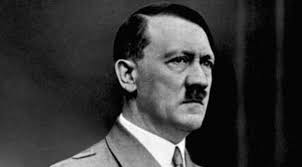 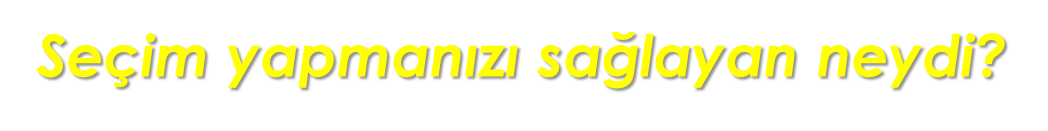 Kendini Tanıma Uygulaması
Sosyal tahmin:Bir davranışı yapan kişi sayısının normalden daha fazla olduğunu kabul etmek. Davranışını haklı çıkarmaya çalışmak.
Spor yapmak: Eminim benim gibi pek çok kişi var. (Spor yapanlar, yapmayanlardan fazladır)
Hız cezası: Eminim benim gibi pek çok kişi var.(hız cezası yiyenler, yemeyenlerden fazladır)
Maske takmak, çikolata tüketmek vs vs.
Kendini tanımda farkındalığı nasıl arttırabiliriz?
Johari penceresi
Kişisel açılım  		   Geribildirim
Johari penceresi
Açık alan:  kişinin kendisinin ve başkalarının bildiği bilgilerden oluşmaktadır. 
Açık alanın genişlemesi birey veya kişiler arasındaki güven seviyesinin artmasına olanak sağlar. Bireyler özellikle kişisel bilgilerini bu alanda daha fazla paylaşmaktadır.
Kör alan: kişinin kendisinin fark edemediği fakat başkalarının o kişi hakkında öğrenebildiği bilgilerden oluşmaktadır.Kör alanda kişilerin farkına varamadıkları bilgiler, iletişimde bulundukları bireyler tarafından fark edilebilmektir. Ayrıca, bireyin iletişim içerisinde olduğu kişiler, bireyin ilişki tarzı, söyledikleri ve üslubuna bağlı olarak sözlü ipuçları yoluyla bir takım bilgileri öğrenebilmektedirler.
Gizli alan:  başkalarına açmadığımız, bizim farkında olduğumuz bilgilerden oluşmaktadır. Gizli alan bir kişinin herhangi bir nedenle ortaya koymadığı hassasiyetleri, korkuları, gizli gündemleri,  sırları yer almaktadır. 
Gizli alandaki bilgiler ile açık alana taşınabilmektedir. Bu durumda bireylerin açık alanları genişleyebilmektedir.
Bilinmeyen alan: kişinin kendisinin ve başkalarının da o kişi ile ilgili bilgi sahibi olmadığı bilgilerinden oluşmaktadır. Bu alan bilinçaltı olarak ta ele alınabilmektedir. Bu alan, bireyin kişiliğinin derinliğindeki bilgi, duygu, gizli yetenekler, kabiliyetler ve deneyimleri içermektedir .
Hangi Johari penceresinde kişi kendini diğer pencerelere göre daha iyi tanıyordur? Neden?
Geri bildirim
Nasıl davrandığımız ile ilgili objektif bilginin sağlanması açısından önemli olmaktadır.

Davranışlarım gerçekler örtüşüyor mu? Ne kadar örtüşüyor?(benim algıladığım ve insanların algıladığı örtüşüyor mu?)
Geri bildirim
Kişinin fark edemediği davranışlarını, başkalarından dinlemesi yoluyla kendisini başkalarının gözünden görmesini sağlar.
Kişinin kendisini görmesi ve  değerlendirmesinin zor olması nedeniyle iletişim becerileri için en önemli bileşimlerden biridir .
Kendini Tanıma ve Hemşirelikte Kullanımı
Kendimiz ile ilgili  ne tür bilgiler veriyoruz?
Duygularımızı kimlere ve  nasıl aktarıyoruz?
Sağlık ihtiyacı bulunan birey bunu nasıl yapıyor?
 Hemşire bunu nasıl yapıyor?
Kendini Tanıma ve Hemşirelikte Kullanımı
Güven ilişkisinin kurulabilmesi,
Kişilerarası ilişkiyi etkilemesi,
Ekip işbirliğini etkilemesi,
Kişi ile ilgili gerekli ve yeterli bilgi toplanabilmesi,
Hemşirelik sürecinin (veri toplama, tanılama, planlama, uygulama  ve değerlendirme) doğru işleyebilmesi açısından son derece önemlidir.
Ödev
Sizi iyi tanıdığını düşündüğünüz birisinden(aile üyesi, yakın arkadaş, eş, dost, sevgili vs.) sizinle ilgili iyi/güçlü yönünüzü ve geliştirmeniz gereken yönünüze yönelik geribildirim (en az iki tane) alınız.
TEŞEKKÜRLER